Une loi 3DS pour des territoires mis en concurrence au service du capital ? en appréhender les enjeux pour porter le plan de rupture CGT
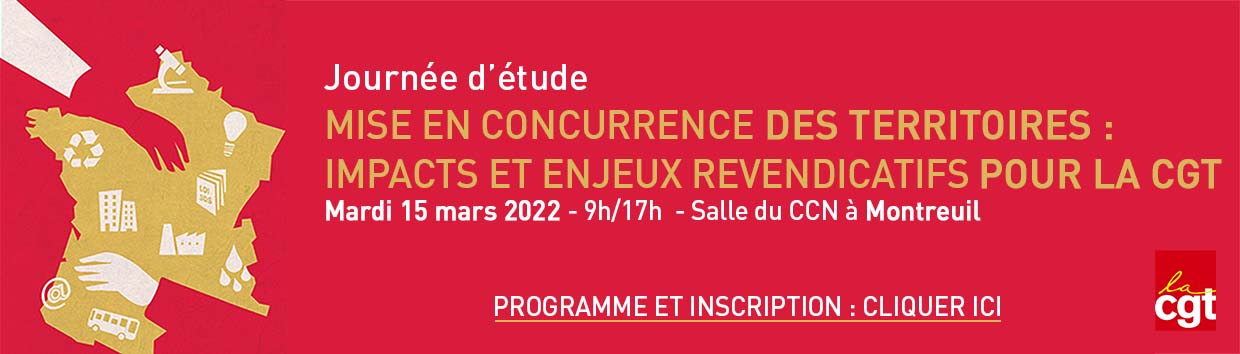 La territorialisation, projet politique du gouvernement pour adapter la France à la compétition néolibérale mondiale
Définir des politiques publiques au niveau des territoires en lieu et place de l’Etat,
Adapter et mettre en œuvre les politiques publiques nationales et/ou européennes en fonction des réalités et des vécus des territoires,
dans une double contradiction :
Répondre aux intérêts et aux exigences du capital, voire les anticiper : toujours plus de libertés et moins de contraintes (réduction a minima des obligations et  adaptation des normes pour les alléger au maximum : droit du travail, statuts, normes environnementales et sociales ... allégement des contrôles : financiers, fiscaux, réglementaires …), mise en concurrence des territoires (implantation d’infrastructures, distribution d’aides publiques …), adaptation aux changements climatiques et technologiques notamment numériques …
Répondre aux demandes des citoyens : reconnaissance de particularités et spécificités, proximité …

Les territoires sont considérés comme un facteur de production par le Capital réorganisé aux niveaux mondial, européen, national et territorial.
[Speaker Notes: Voir lettre 14 du pôle territoires d’avril 2021]
Une véritable refondation et réorientation politique du rôle de l’Etat
Pas « moins d’Etat » mais un Etat autrement, diffèrent,
Réorganisation et déplacement des pouvoirs autour du ministère de l’intérieur et des préfets de départements :
L’État central définit les politiques et missions publiques : allégement et abandon de missions, réduction de l’expertise et des moyens des administrations centrales, multiplication d’agences, appui sur des cabinets privés …
L’État déconcentré met en œuvre les priorités politiques du gouvernement, décide et met en œuvre les politiques du quotidien : directions interministérielles réorganisées autour du préfet avec réduction des moyens humains et techniques et donc d’expertise,
Poursuite de la décentralisation des compétences et en même temps recentralisation des actions par la maitrise des financements des collectivités territoriales et de la fiscalité locale, les appels à projets, le nouveau rôle des préfets …
Installation d’un droit à la différenciation, multiplication des expérimentations locales,
Politiques publiques au service des entreprises, marchandisation, externalisations et privatisations de missions,
Eloignement des populations : dématérialisation, e-administration mise en avant de la responsabilité individuelle, marginalisation et exclusion, cadre autoritaire …

Les questions de l’intérêt général et de la démocratie sont majeures.
[Speaker Notes: Financements des CT par appels à projets, à manifestations d’intérêt …]
La différenciation, nouvelle étape d’un projet politique néolibéral
des objectifs confirmés dans la continuité des réformes depuis une vingtaine d’années

refonder profondément notre modèle en mettant en œuvre une vision néolibérale de l’action publique transformant de façon majeure l’État et les collectivités territoriales et donc les politiques publiques, 
redéfinir un nouveau pacte territorial, chaque territoire veut être plus attractif, compétitif et innovant que ses voisins.

baisser massivement les dépenses publiques malgré le « quoi qu’il en coûte » et surtout les réorienter vers l’économie et les entreprises notamment les plus grandes et les groupes, moins de services publics, casse de l’organisation et du statut de la fonction publique ...

Basculement de société bien au delà de ce qui s’est fait auparavant.
[Speaker Notes: Exemples de réformes au fil du temps :
Lois MAPTAM, NOTRé …
Action publique 2022 (lancée le 13 octobre 2017)
Circulaires et décrets depuis 2018 réformant l’organisation territoriale de l’Etat dans la suite de la RGPP et la MAP: circulaire générale du 24 juillet 2018, transformation des administrations centrales et nouvelles méthodes de travail (5 juin 2019), mise en œuvre de la réforme de l’organisation territoriale de l’Etat (12 juin 2019), création de France Services (1 juillet 2019), constitution de secrétariats généraux communs aux préfectures et aux directions départementales interministérielles (2 août 2019)
Loi créant la Communauté européenne d’Alsace au 1 janvier 2021 (promulguée le 2 août 2019)
Loi de transformation de la fonction publique (promulguée le 6 août 2019)
Loi Engagement et proximité (promulguée le 27 décembre 2019)
Lois de finances notamment 2020 et 2021
Décret du 1er ministre du 8 avril 2020 relatif au droit de dérogation reconnu au préfet
Décret du 1er ministre du 14 août 2020 créant les secrétariats généraux communs, transférant les Directions départementales interministérielles au ministère de l’intérieur sous l’autorité du préfet de département
Loi organique relatif à la simplification des expérimentations (déposé au Sénat le 29 juillet 2020)
Transformation des Direccte en Dreets

Lois ESSOC, ÉLAN,  PACTE …
Loi LOM, université, climat …



Plus anciennes :
Lois MAPTAM, NOTRé … avec de nouvelles compétences aux Régions, la création des métropoles, la fusion des Régions …
La RGPP et la MAP
LoiLois sur l’organisation du système de santé, des universités, des mobilités …
 HPST, LRU …
…]
Un outil pour la différenciation :la loi organique relative à la simplification des expérimentations mises en œuvre sur le fondement du 4ème alinéa de l’article 72 de la constitution
Texte définitif adopté le 16 mars 2021 après engagement de la procédure accélérée, promulgué le 19 avril 2021 (JO du 20 avril)
Un double objectif :
Simplifier la mise en place d’expérimentations locales  : réduire le délai à deux mois environ, avec une simple délibération des collectivités et une publication au journal officiel,
Simplifier la sortie des expérimentations : permettre de maintenir le dispositif testé de manière illimité, si celui-ci revêt un "caractère spécifique" lié à la géographie, à la situation, aux ressources financières du territoire concerné.
L’outil pour la différenciation afin de donner plus de pouvoir aux collectivités pour organiser et aménager les politiques publiques en fonction des réalités territoriales et des projets politiques des élus.
La loi 3DS :  DIFFERENCIATION, DECENTRALISATION, DECONCENTRATION et SIMPLIFICATION du 21 février 2022 :une mise en œuvre de ces orientations néolibérales
Aboutissement (temporaire ?) d’un projet de réforme constitutionnelle annoncée par le Président de la République dès son élection et transformée suite au mouvement des Gilets jaunes
Présentation des premiers éléments de l’avant-projet en décembre 2020 par le gouvernement, en conseil des ministres en mai 2021, puis en procédure accélérée au Sénat en juillet, à l’Assemblée nationale en décembre, votée définitivement le 9 février 2022 et promulguée le 21.
Réforme revendiquée aussi et très fortement par toutes les associations d’élus locaux. Les seules réticences exprimées sont de ne pas aller assez loin.                                                                                                                                                                                                                                                                                                                            

Alors que les attentes et demandes des salariés et des populations sont de meilleures réponses à leurs besoins dans leur territoire en proximité et de plus de démocratie
Titre I La différenciation territoriale (articles 1 à 24)
Création d’un article L. 1111-3-1 dans le CGCT :
« Dans le respect du principe d’égalité, les règles relatives à l’attribution et à l’exercice des compétences applicables à une catégorie de collectivités territoriales peuvent être différenciées pour tenir compte des différences objectives de situations dans lesquelles se trouvent les collectivités territoriales relevant de la même catégorie, pourvu que la différence de traitement qui en résulte soit proportionnée et en rapport avec l’objet de la loi qui l’établit. »

Possibilité de propositions par un, plusieurs ou l’ensemble des départements, les régions, les collectivités territoriales de Corse, Guyane. et Martinique pour modifier ou adapter des dispositions législatives ou réglementaires, en vigueur ou en cours d’élaboration, concernant leurs compétences, leur organisation et leur fonctionnement, la différenciation.
Possibilité de transfert, en totalité ou non, de certaines compétences, des biens, équipements ou services publics les permettant, d’une ou plusieurs communes membres d’un EPCI à fiscalité propre à celui-ci quand le transfert n’est pas prévu par la loi ou par le texte créant l’EPCI.
Possibilité de créer une instance régionale de coordination avec l’action de Pôle emploi, présidée par le président de Région et le Préfet de Région, pour émettre des recommandations en matière de formation professionnelle
Titre II La transition écologique : répartition des compétences (articles 25 à 37), transports (articles 38 à 56), lutte contre le réchauffement climatique et préservation de la biodiversité (articles 57 à 64)

Titre III L’urbanisme et le logement (articles 65 à 118)

Titre IV La santé, la cohésion sociale, l’éducation et la culture : sécurité sanitaire territoriale (articles 119 à 131), cohésion sociale (articles 132 à 143), éducation et enseignement supérieur (articles 144 à 147), culture (articles 148 et 149)

Titre V Dispositions communes en matière financière et statutaire (articles 150 et 151)

Titre VI Mesures de déconcentration (articles 152 à 161)

Titre VII Mesures de simplification de l’action publique : partage de données entre administrations (articles 162 à 172), fonctionnement des institutions locales (articles 173 à 181), coopération transfrontalière (articles 182 à 190), aménagement et environnement (articles 191 à 200), établissements publics (articles 201 à 206), appel à projets France expérimentation (articles 207 à 209), entreprises publiques locales (articles 210 à 228), chambres régionales des comptes et évaluation des politiques publiques (articles 229 à 236), droit funéraire (articles 237 et 238)
 
Titres VIII et IX Dispositions relatives à l’outre-mer (articles 239 à 268) et dispositions particulières (articles 269 à 271)
La Différenciation
Elément central de cette loi : inscrire le principe de la différenciation territoriale dans la loi en allant le plus loin possible des possibilités constitutionnelles,
Donner aux élus locaux de nouveaux pouvoirs normatifs en confiant aux collectivités la responsabilité de mesures qui doivent être prises actuellement réglementairement (jusqu’au décret) voire par la loi. Les associations d’élus locaux revendiquent pleinement cette différenciation en multipliant les demandes et les annonces : crise sanitaire, mise en œuvre des mesures du plan de relance national 2020 territorialisées et associées à des plan régionaux, plan d’investissement France 2030 …
Permettre d’expérimenter des dispositifs dans certains domaines des politiques publiques en allant toujours plus loin,
Pour que chaque territoire, chaque collectivité dispose de droits et règlements adaptés à ses spécificités, par exemple par l’expérimentation, la dévolution de normes réglementaires ... 
Partir des projets des territoires pour s’adapter à leur diversité.
[Speaker Notes: Voir lettre 13 du pôle territoires de décembre 2020

Mise en œuvre antérieure de la différenciation pour donner un droit à dérogation aux préfets pour prendre des décisions non réglementaires de sa compétence (décret du ministère de l’intérieur du 8 avril 2020) – cf. note aux organisations du 28 août 2020]
La Décentralisation
Un fort appui sur la différenciation et l’expérimentation volontaire.
Clarifier les rôles de chef de file des collectivités territoriales : Région, Département, bloc communal (métropoles, EPCI dont les communautés de communes, communes).
Transférer aux collectivités qui le souhaitent des compétences nouvelles et des moyens dans plusieurs champs de politique publique :
La transition écologique : lutte contre le réchauffement climatique, biodiversité,
Les transports : transfert de routes nationales, de petites lignes ferroviaires et de gares …
L’urbanisme et le logement,
La santé, la cohésion sociale, l’éducation,
	en supprimant les « doublons » Etat/ collectivités territoriales,
	en donnant aux collectivités la liberté de s’organiser comme elles veulent,
Favoriser les  expérimentations, par exemple la recentralisation du financement du RSA en fonction des demandes des départements.
Aucun volet financier nouveau autre que les dispositifs déjà existants.
La Déconcentration
Poursuite de la déconcentration en cours via la nouvelle organisation territoriale de l’Etat et la concentration des pouvoirs par les préfets,
Abandon, total ou partiel, et transfert de missions à d’autres acteurs : collectivités territoriales (Régions : développement économique … ; EPCI : urbanisme et logement … ; départements : famille et enfance, handicap …), opérateurs institutionnels ou privés de services publics, acteurs privés marchands ou non.
pour « assouplir » les relations entre l’État et les collectivités et adapter les prises de décisions de l’Etat aux « réalités » locales : demandes des collectivités territoriales, besoins des entreprises ...
Précisions sur le rôle, les missions et la labellisation des espaces France Services (maisons ou bus) portés par des acteurs de nature diverse.
[Speaker Notes: Construction verticale : Président de la République  Premier Ministre  Ministère de l’Intérieur  Préfectorale

Ministère de l’intérieur : pivot de l’organisation territoriale, mutualisation budgétaire ;

Préfet de région « gouverneur » et SGAR : impulsion des politiques, évaluation, coordination ;
Comité interministériel régional des transformations des services publics ;

Préfet de département « administrateur » : mise en œuvre, organisation, contrôle ;
Création dans chaque préfecture d’un secrétariat général commun ;
Gestion financière et des personnels sur le modèle de l’entreprise privée


préfet de région délégué territorial de l’Ademe ;
préfet coordonnateur de bassin où l’agence a son siège président du CA de l’agence de l’eau et renforcement du rôle du préfet de département dans l’attribution des aides ;
contrats de cohésion territoriale pour les interventions de l’Etat au niveau infrarégional ;
Modifications statut et rôle Cerema ;]
La Simplification
Simplifier l’action publique locale : partage de données entre les administrations, contrôle des entreprises publiques locales ...
Multiplication des textes pour, au nom de la simplification, alléger les normes, diminuer les contraintes réglementaires, alléger ou supprimer les enquêtes publiques, raccourcir les délais de recours, allonger les délais de mise en œuvre obligatoire de mesures contraignantes … notamment sur l’emploi et le droit du travail, dans le domaine social ou environnemental … 
Objectif : laisser plus de places et de libertés pour les entreprises, le marché régulera !
Quelques éléments d’analyse CGT de la loi 3DS
Mêmes méthodes de changement depuis des années : pas de bilan des réformes précédentes, multiplication des projets dans des temps très courts, saturation par la multiplication des textes, confusion voire contradictions, multitude de sujets traités dans un même texte, insertion de situations particulières, perte du sens même du service public …
Une logique très structurée, réfléchie, s’inscrivant dans la durée,
Modification de la nature de l’Etat, et donc de son action, au profit d’un niveau local annoncé plus léger, plus « agile », plus flexible …
Renforcement du rôle des territoires, essentiellement au service du Capital,
Différenciation : aspect essentiel du projet, au nom de l’efficacité  et de la réponse aux besoins en proximité,
Accélération d’une rupture d'égalité // demande fortement revendiquée des populations :
D’égalité
De prise en compte affirmée de réalités vécues différentes et de spécificités locales culturelles, linguistiques, de modes de vie … Elles sont souvent demandeuses de mieux s’approprier leur territoire, de pouvoir « l’aménager » en fonction de leur vécu.
Mise en concurrence des territoires et des populations en fonction des choix politiques, des moyens de chaque collectivité,
Mise à mal de la démocratie citoyenne et sociale : mise en place autoritaire, amoindrissement du rôle du Parlement, pas de débat public, information des organisations syndicales sans négociation, pas de consultation des instances représentatives élues des personnels de l’Etat et des collectivités territoriales ...
[Speaker Notes: Démocratie : le D manquant au projet de loi]
Porter « un plan de rupture » CGT
à partir des réalités du travail
Pour construire des alternatives avec les syndicats, les organisations territoriales et professionnelles CGT
Pour le progrès social et environnemental

En s’emparant des questions de politiques publiques, 
En portant nos exigences,
et en portant nos propositions à tous les niveaux des lieux d’intervention.